আসসলামু আলাইকুম ওয়া রাহমাতুল্লাহ
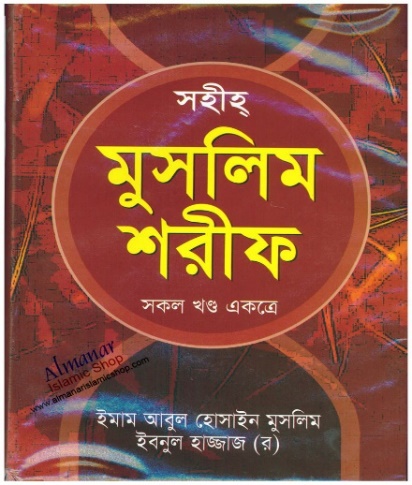 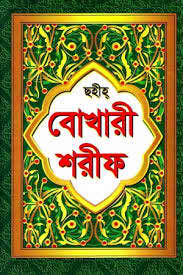 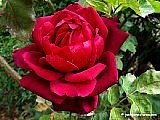 স্বা গ ত ম
মাহমুদ শরীফ
সহকারী শিক্ষক,
জোতমোড়া বালিকা বিদ্যালয়,
কুমারখালী, কুষ্টিয়া।
মোবাইল নম্বর – ০১৭১৭৫১২৬০০
E-mail: msharifccy@gmail.com
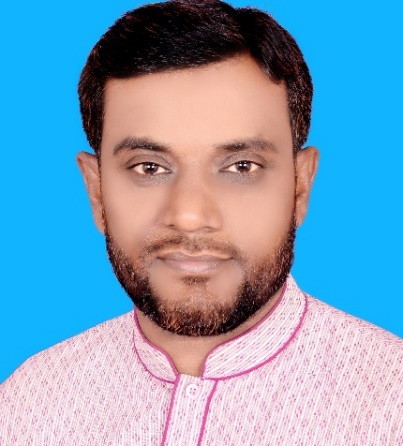 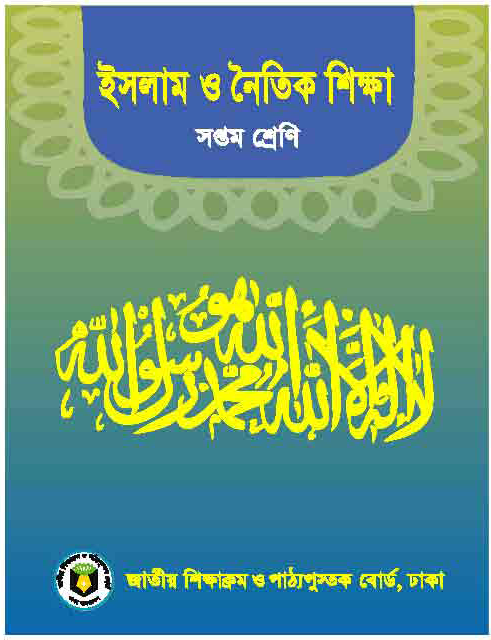 পাঠ: ১২
তৃতীয় অধ্যায় (কুরআন ও হাদিস শিক্ষা)
প
রি
চি
তি
সময়ঃ ৪৫ মিনিট
পাঠ ঘোষণার প্রশ্ন-
আল কোরান কার বাণী ?
আমাদের নবী (স.) বাণীকে কী বলা হয়?
তাহলে আজকের পাঠ
হাদিস
শি খ ন  ফ ল
হাদিস এর পরিচয় বলতে পারবে।
সিহাহ সিত্তাহ হাদিস গ্রন্থগুলোর নাম ও সংকলকের পরিচয় বর্ণনা করতে পারবে।
হাদিস এর গুরুত্ব লিখতে পারবে।
1:55 PM
[Speaker Notes: শিখনফল চাইলে শিক্ষার্থীদের দেখাতেও পারেন আবার নাও দেখাতে পারেন। তবে শিখনফল নিয়ে আলোচনার তেমন প্রয়োজন নেই।]
হাদিস কী –

হাদিস আরবী শব্দ। এর অর্থ কথা বা বাণী।

আমাদের প্রিয়নবী হযরত মোহাম্মদ (স) এর মুখের কথা, বাণী, আদেশ-নিষেধ ও মৌণ সম্মতিকে হাদিস বলা হয়। হাদিস আল কোরানের ব্যাখ্যা স্বরুপ।
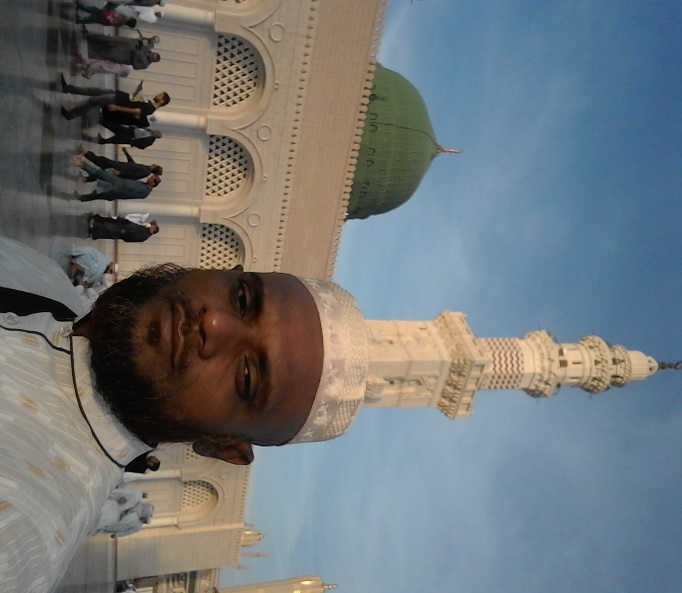 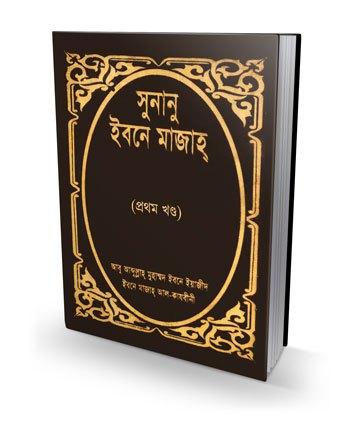 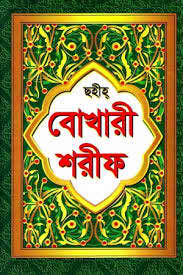 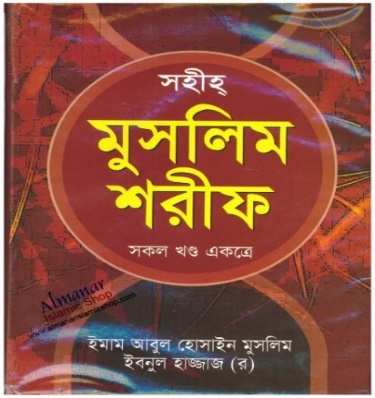 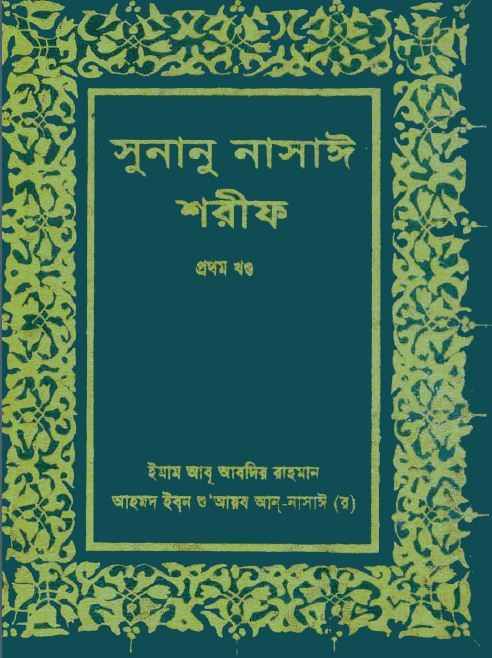 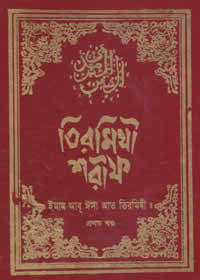 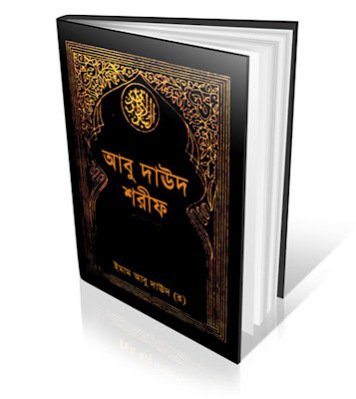 একক প্রশ্ন -
হাদিস বলতে কী বুঝ?
সিহাহ সিত্তাহ কী-
আরবী শব্দ সিহাহ অর্থ শুদ্ধ - সঠিক ।  আর সিত্তাহ অর্থ ছয় ।
অতএব শরীয়তের পরিভাষায় বিশুদ্ধ ছয়টি হাদিস গ্রন্থকে একত্রে সিহাহ সিত্তাহ বলা হয়।
সিহাহ সিত্তাহ গ্রন্থ ও সংকলকের নাম
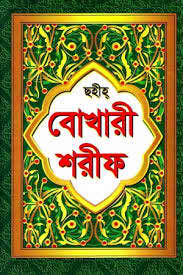 ১/ আবু আব্দুল্লাহ মুহাম্মাদ ইবনে ইসমাঈল বুখারি (রঃ)
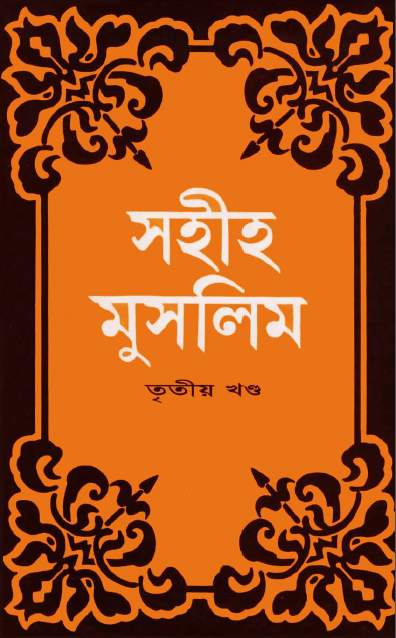 ২/ আবুল হুসাইন মুসলিম ইবনে হাজ্জাজ আল কুশাইরি (রঃ)
সিহাহ সিত্তাহ গ্রন্থ ও সংকলকের নাম
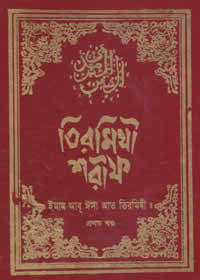 ৩/ আবু ঈসা মুহাম্মাদ ইবনে ঈসা আত-তিরমিযি (রঃ)
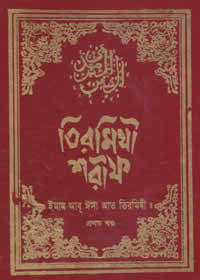 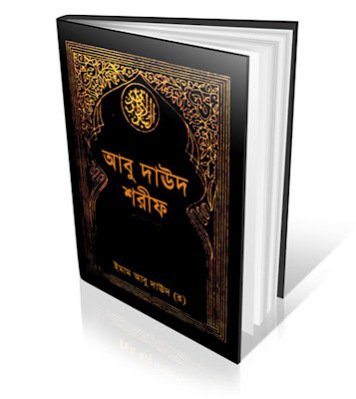 ৪/ আবু দাউদ সুলায়মান ইবনে 
আশআছ (রঃ)
সিহাহ সিত্তাহ গ্রন্থ ও সংকলকের নাম
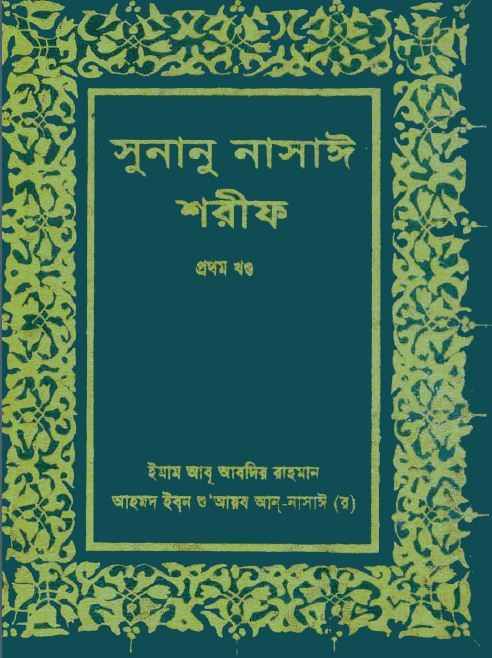 ৫/ আহমদ ইবনে শুআইব আন-নাসাই (রঃ)
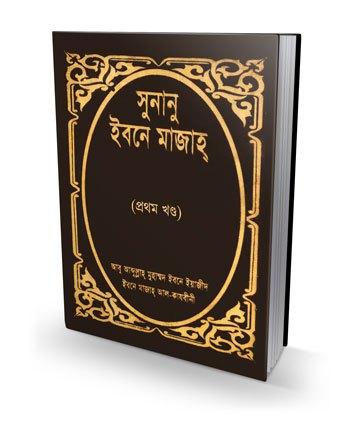 ৬/ আবু আব্দুল্লাহ মুহাম্মাদ ইবনে ইয়াযিদ ইবনে মাজাহ (রঃ)
জোড়ায় কাজ
ছয়টি শুদ্ধ-সঠিক হাদিস গ্রন্থ ও তার সংকলকগণের নাম লিখ।
হা দি সে র   গু রু ত্ব
মহান আল্লাহ তায়ালা বলেন-
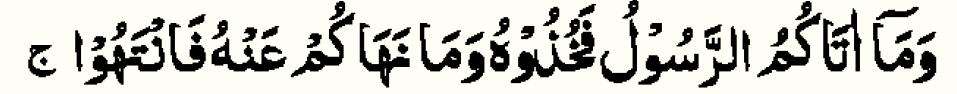 অর্থ- রাসুল তোমাদের যা দেন তা তোমরা গ্রহণ কর এবং যা নিষেধ করেন তা থেকে বিরত থাক।
                                                           -সুরা আল-হাশর, আয়াত-৭
দলীয় কাজ - 
মানবজীবনে হাদিসের গুরুত্বের উপর তিনটি বাক্য উল্লেখ কর।
মূল্যায়ন
হাদিস শব্দের অর্থ কী?
সিহাহ সিত্তাহ কাকে বলে? 
সহিহ বুখারি ও মুসলিম শরিফ কে কে সংকলন করেন? 
হাদিসের ১টি গুরুত্ব বল।
কুরআনের পর সর্বাধিক বিশুদ্ধ হাদিস গ্রন্থ কোনটি?
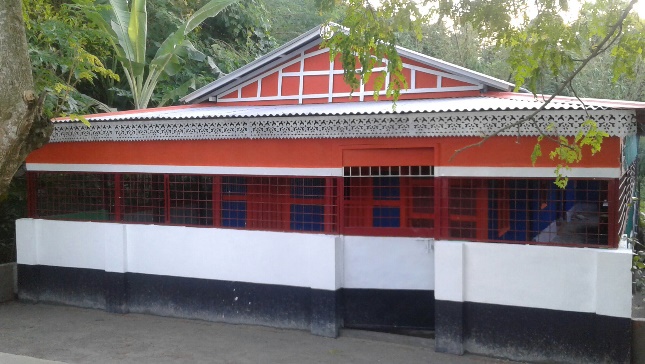 বাড়ির কাজ
ইসলামি শরিয়তের দ্বিতীয় উৎস হিসেবে হাদিসের গুরুত্ব ব্যাখা কর।
আল্লাহ হাফেজ
1:55 PM